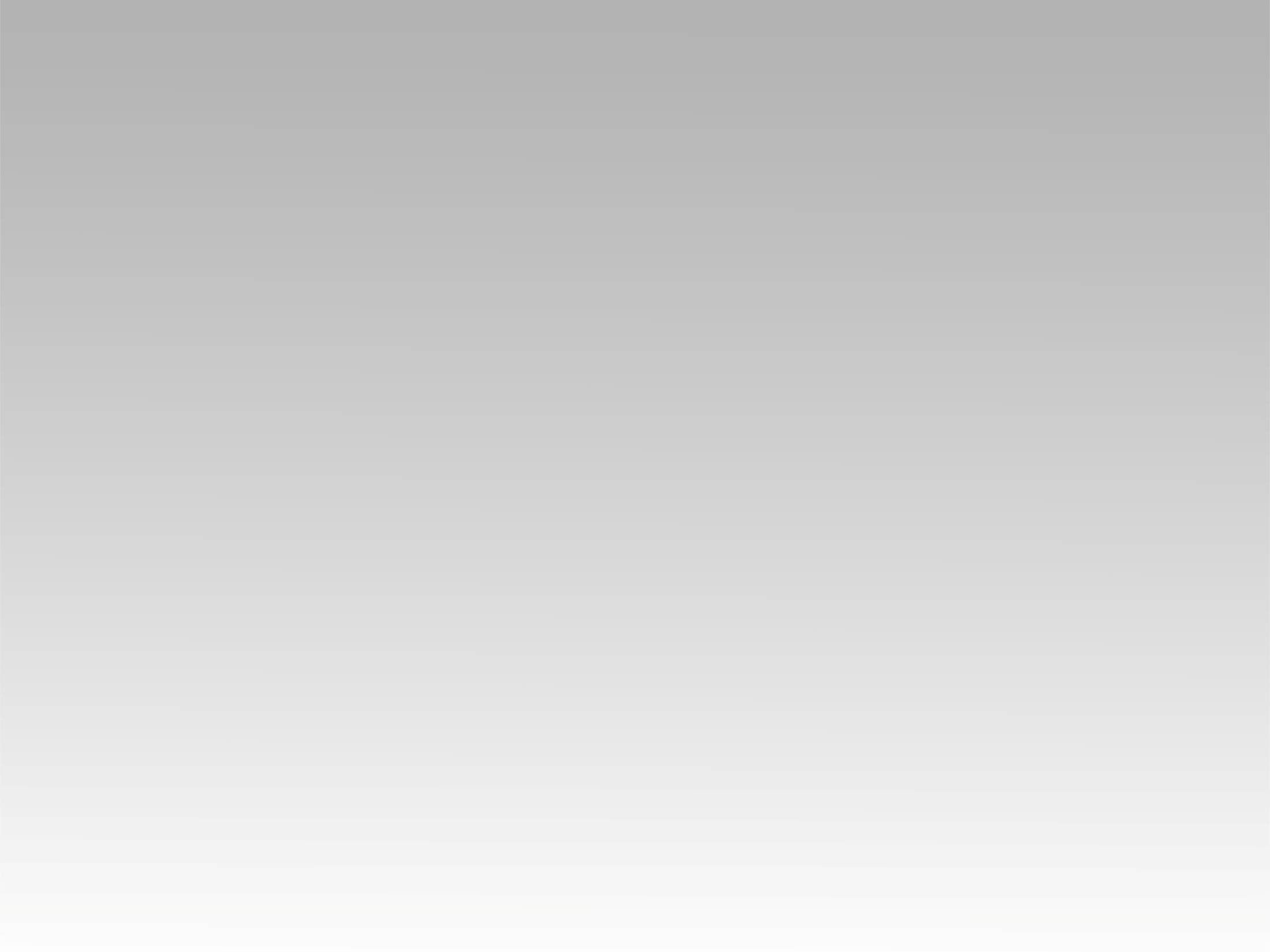 تـرنيــمة
سَددت الدِّين عني
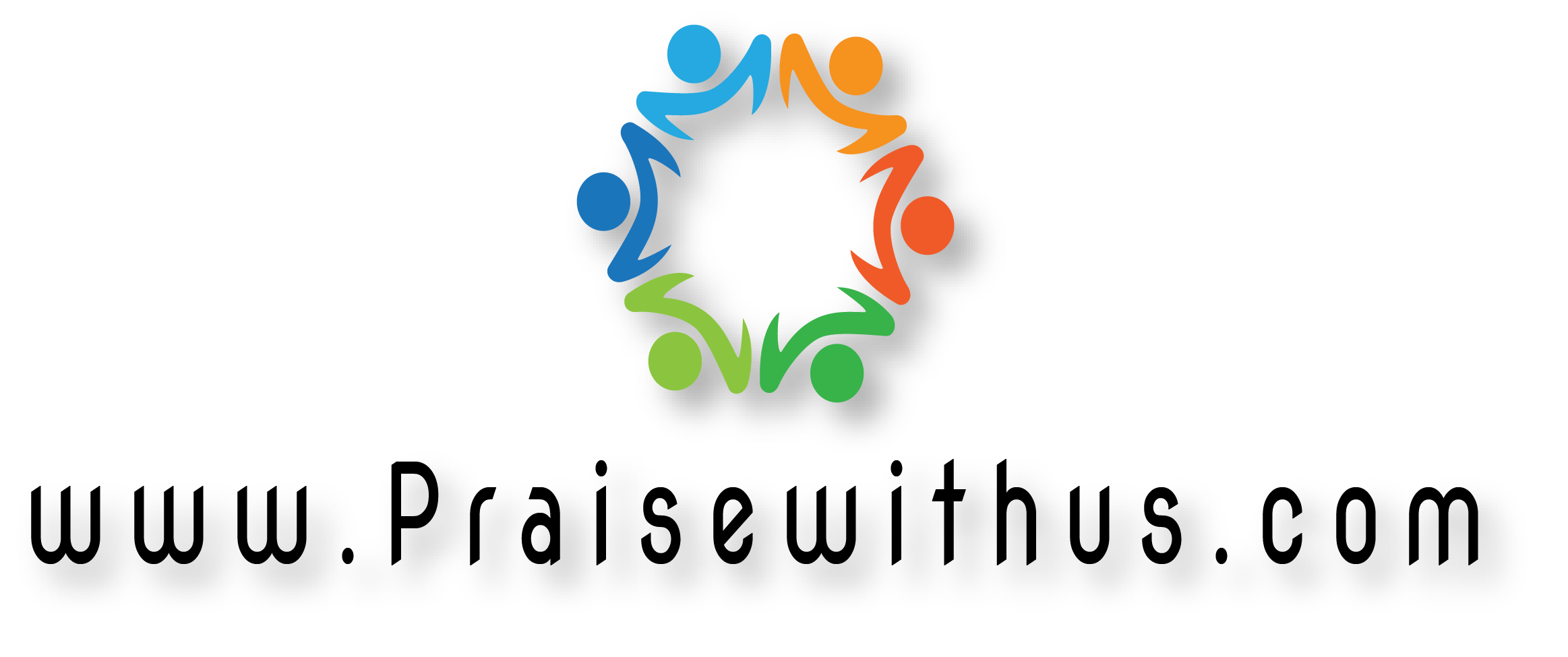 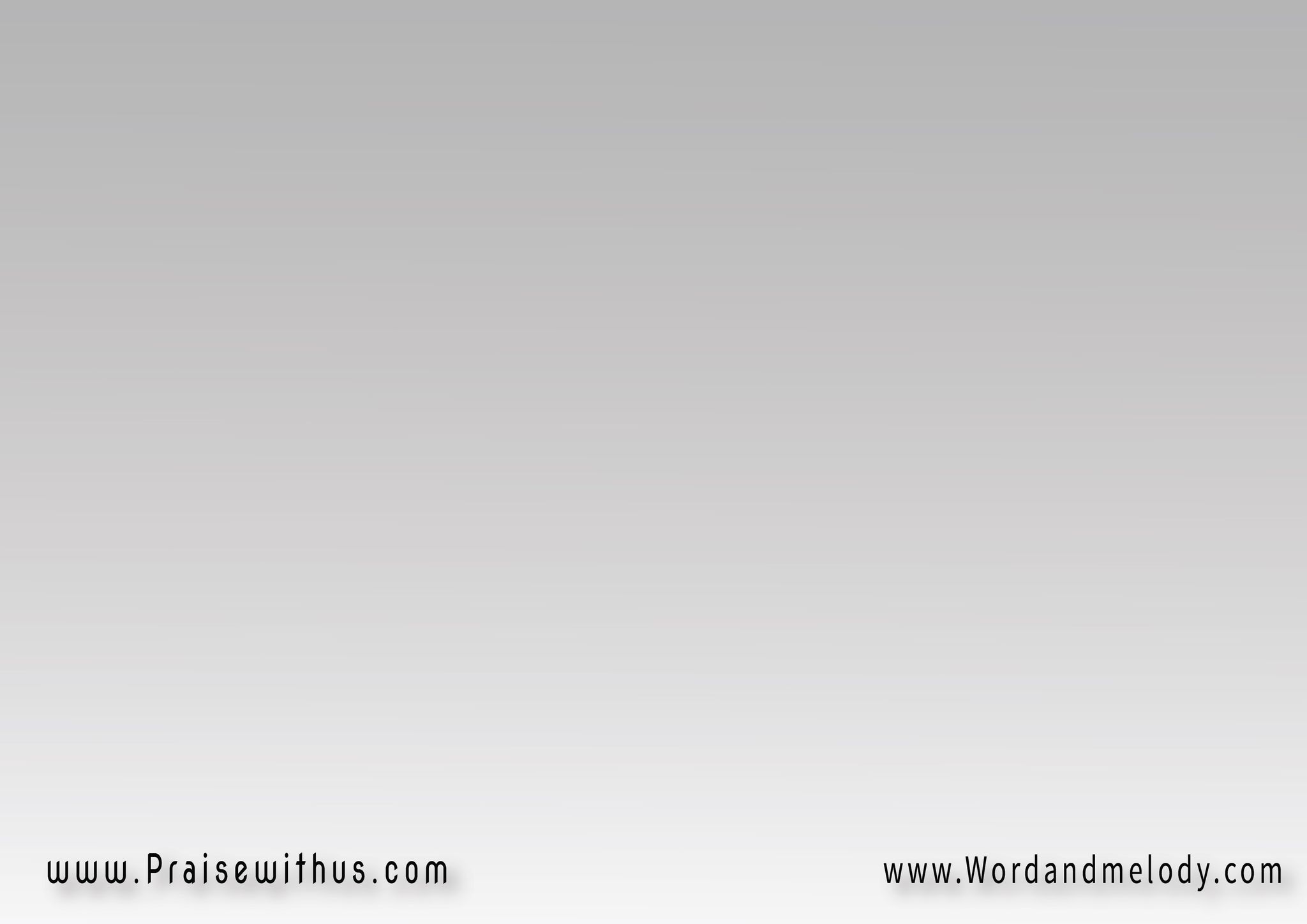 1- 
(سَدِّدِت الدِّين عَنِّي   يحِقّ لي أهتِف وِأغَنِّي)2صَنَعت الشَّر يا ناس   لَكِن لم أُجَازَى عَليهأدخَلَني إلى الأقدَاس   حَمَلَني عَلى مِنكَبيـه
(saddedt elddain aanni yeheq li ahtef we aghanni)2Sanaat elshsharr ya nas   laken lam ojaza aalehadkhalni ela elaqdas   hamalni aala menkabeh
You paid my debt, I ought to shout and sing 
“I sinned and was not condemned. He took me to
 the holies and lifted me on His shoulders”.
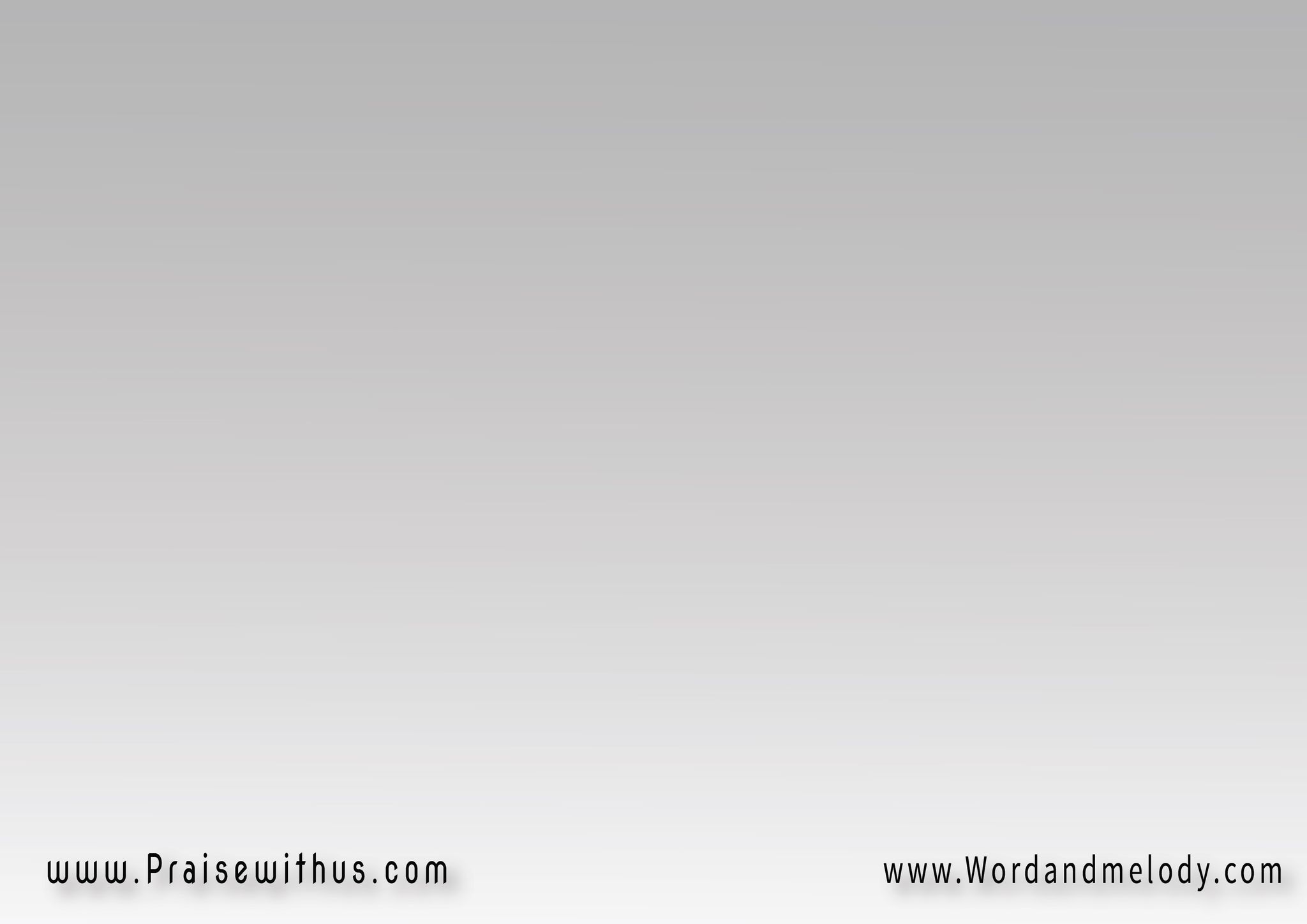 القرار:(عَبد وِاِتبَنَّــــاه سِيدُه   صِرت مَمسُوك في إيده)2وِقال مِين يقدَر يُؤذِيك   مَحفوظ جُوَّا العِين وِالنِّنيلِيل وِنَهَار سَهرَان عَليك   مِين يقدَر يخطَفَك مِنِّي
(aabd wetbannah sedo   Sert mamsook fi edo)2we al meen yeqdar yoatheek mahfooz joal aen wennenilel we nahar sahran aalaik meen yeq dar yekhtafak menni
A slave, adopted by his master and held in his hand. He
 said “I am keeping you in my eye, no one can hurt you 
day or night, and no one can snatch you from my hands”.
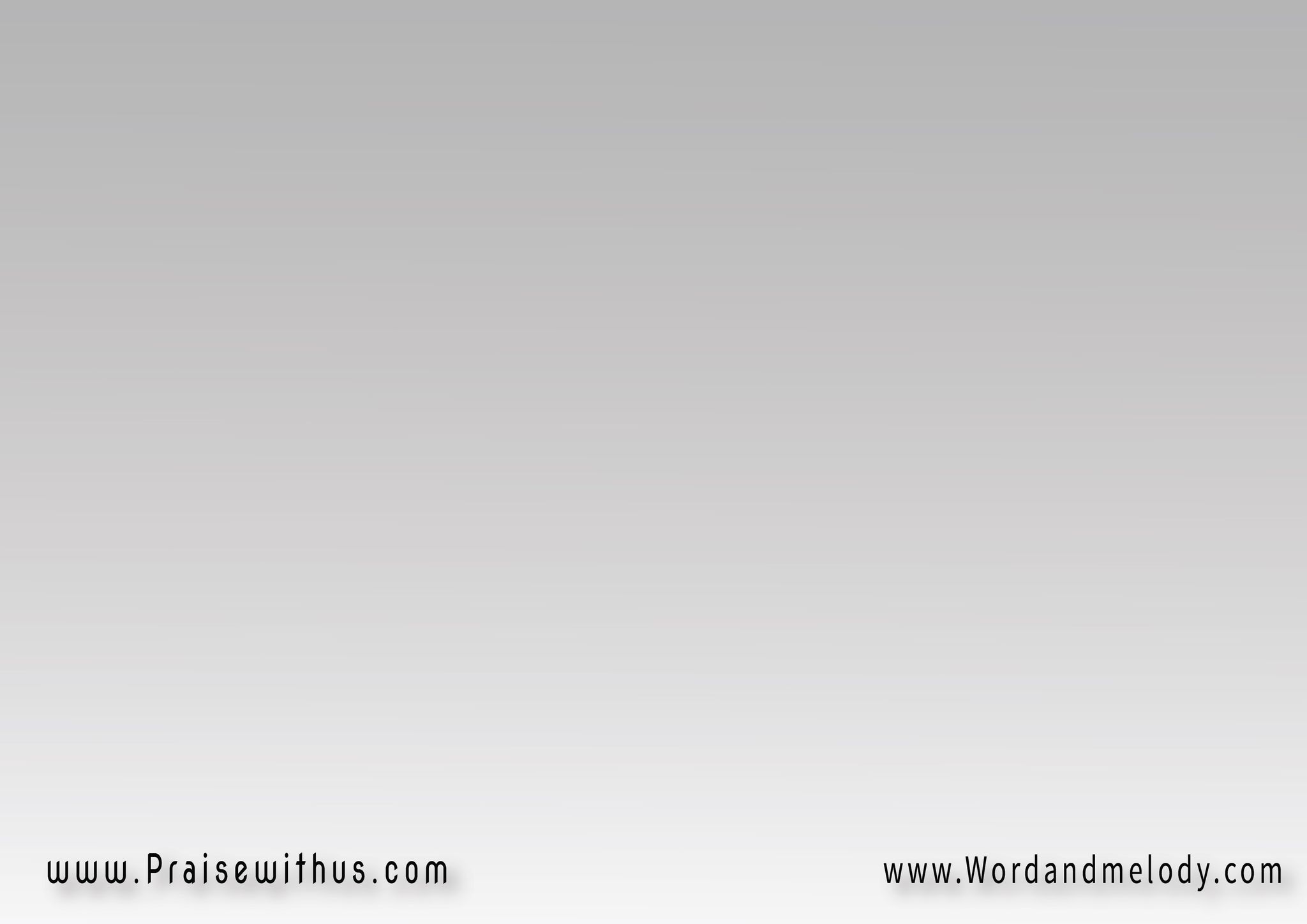 2- 
(أيَّام كورة الخَنازِير  رَمَاهَا في بَحر غَزير)2وَلا عَاد يذكُرهَا تاني   يا حَنانــه يا حَنانــهوِثوب البِرّ كَسَانــــي   شَاعِر بِفَضله وِإحسَانه
(ayyam kort elkhanazeer ramaha fi bahr ghazeer)2 wala aad yethkorha tani   ya hanano ya hananowe tob elberr kasani   shaaer be faDlo we ehsano
He throw the days of the pigs in a deep sea and He remembers them no more. He robed me in righteousness, I feel His blessings and tenderness.
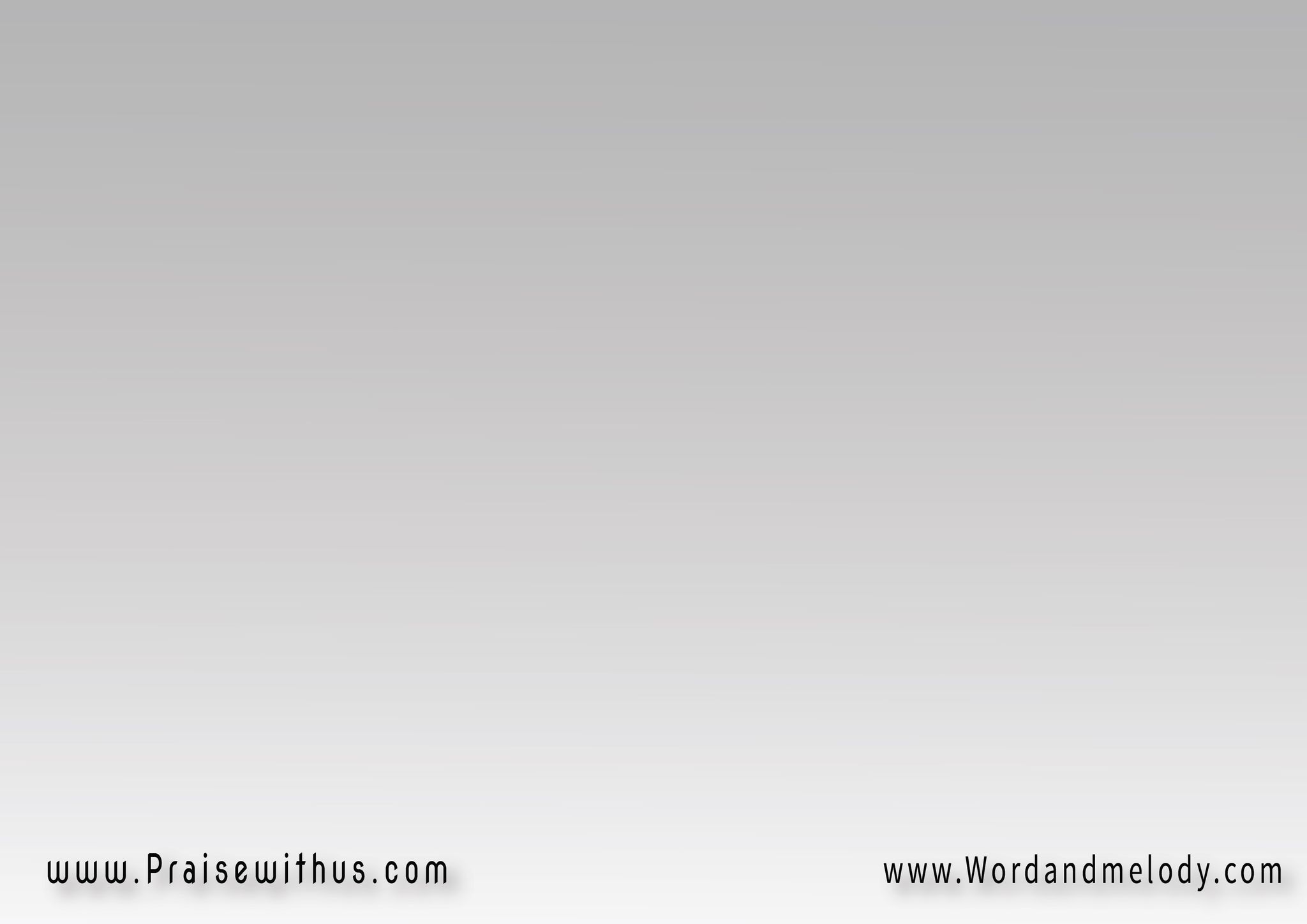 القرار:(عَبد وِاِتبَنَّــــاه سِيدُه   صِرت مَمسُوك في إيده)2وِقال مِين يقدَر يُؤذِيك   مَحفوظ جُوَّا العِين وِالنِّنيلِيل وِنَهَار سَهرَان عَليك   مِين يقدَر يخطَفَك مِنِّي
(aabd wetbannah sedo   Sert mamsook fi edo)2we al meen yeqdar yoatheek mahfooz joal aen wennenilel we nahar sahran aalaik meen yeq dar yekhtafak menni
A slave, adopted by his master and held in his hand. He
 said “I am keeping you in my eye, no one can hurt you 
day or night, and no one can snatch you from my hands”.
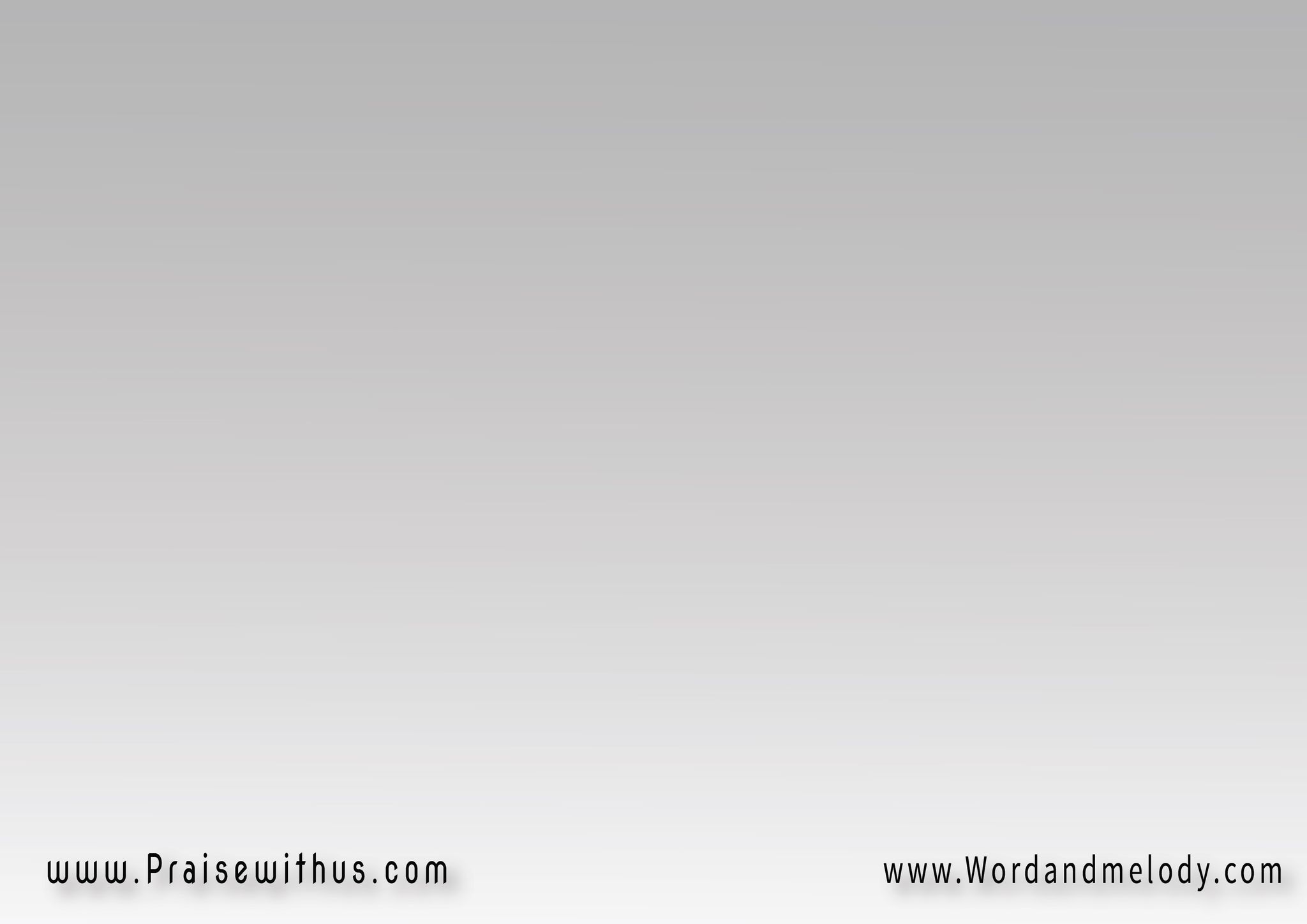 3- 
(في بيت أبُويَا عَجَايب   هايشُوفها كُلّ تايب)2وِإحنا اللي كُنَّـــا عَبيد   صِرنــا بيَسوع حَبَايبكُلّ يُوم عِزِّنـــــا بيزيد   وِيا خسَارة اللي غَايب
(fi bet aboya aajayeb   hayshofha kol tayeb)2wehna elli konna aabeed  Serna be yasou habayebkol yom aezzena byezeed   we yakhsaret elli ghayeb
There are wonders in my father’s house that will 
be seen by all those who repent. We were far but became friends by Jesus. We grow in might every day. Those who are not with us are missing it.
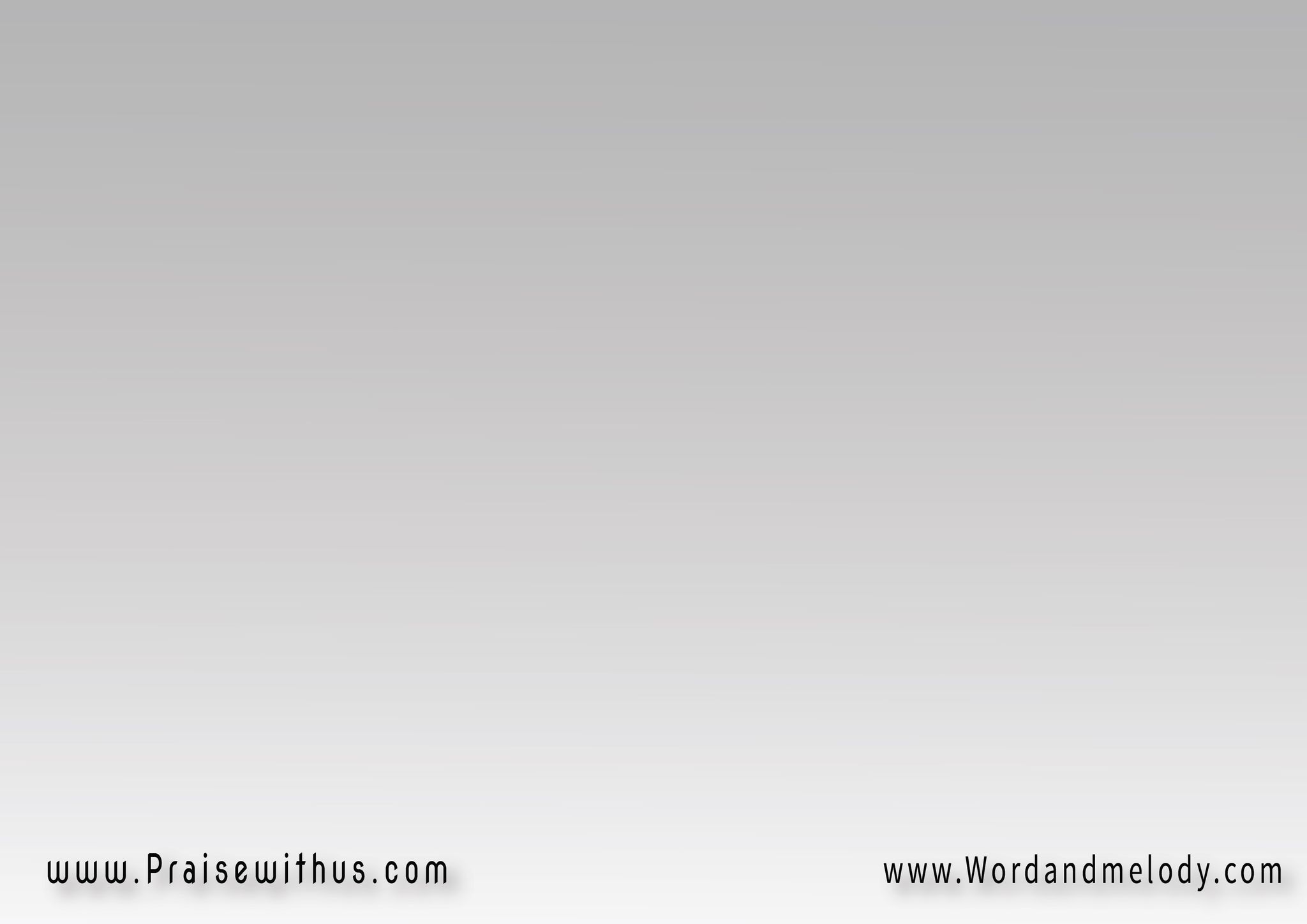 القرار:(عَبد وِاِتبَنَّــــاه سِيدُه   صِرت مَمسُوك في إيده)2وِقال مِين يقدَر يُؤذِيك   مَحفوظ جُوَّا العِين وِالنِّنيلِيل وِنَهَار سَهرَان عَليك   مِين يقدَر يخطَفَك مِنِّي
(aabd wetbannah sedo   Sert mamsook fi edo)2we al meen yeqdar yoatheek mahfooz joal aen wennenilel we nahar sahran aalaik meen yeq dar yekhtafak menni
A slave, adopted by his master and held in his hand. He
 said “I am keeping you in my eye, no one can hurt you 
day or night, and no one can snatch you from my hands”.
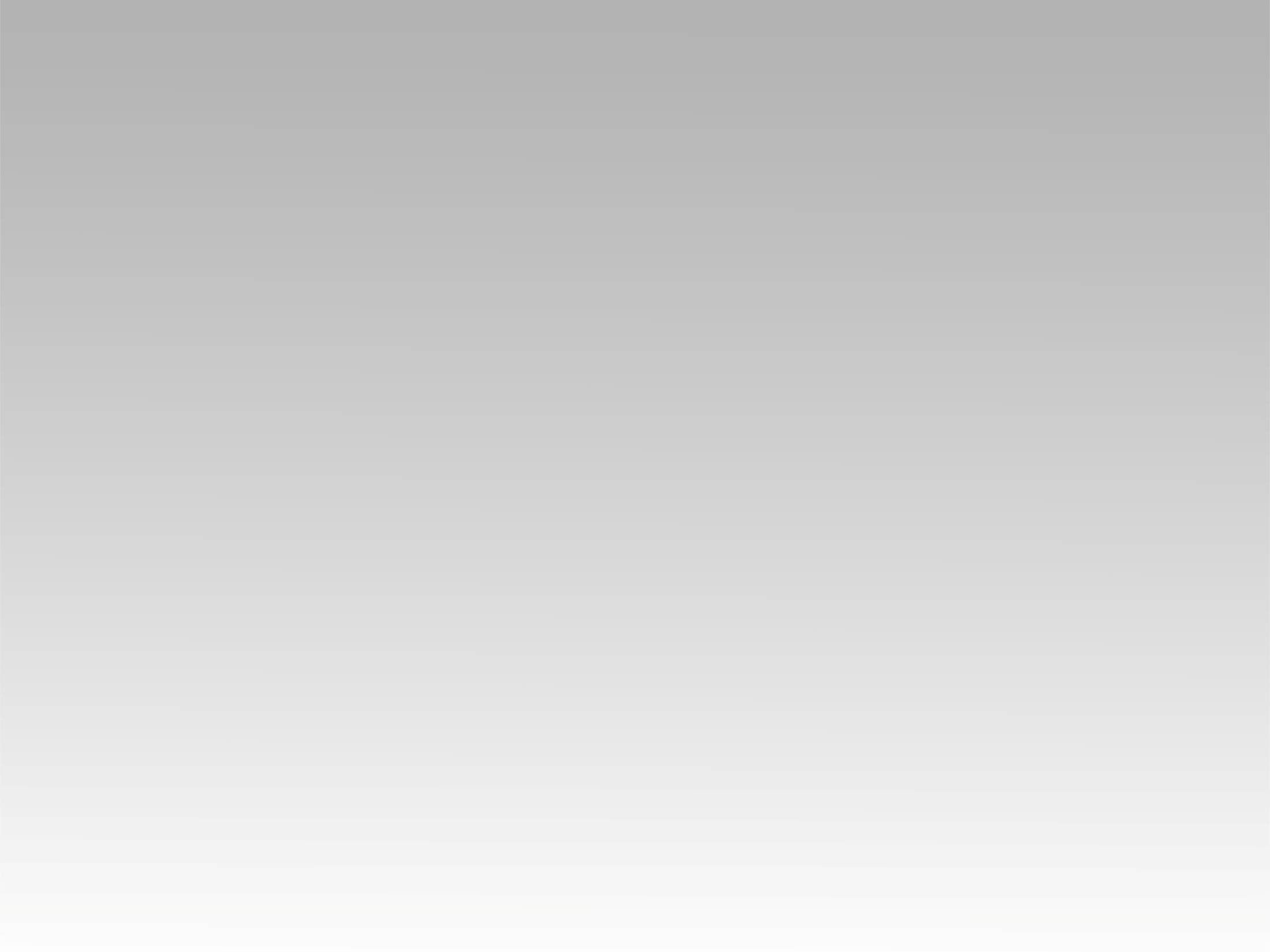 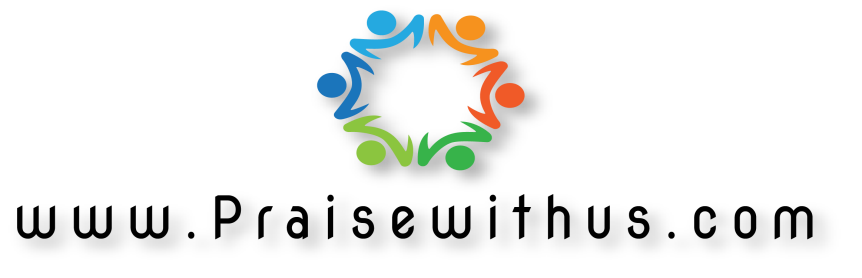